Regional Managers – Architects of the Regions Experiences from the New Regional Policy (NRP) Switzerland
07. September 2012      11.00−12.30 Uhr        Valposchiavo

Sebastian Bellwald, Geschäftsleiter regiosuisse
Geschäftsinhaber Planval AG Brig/Bern
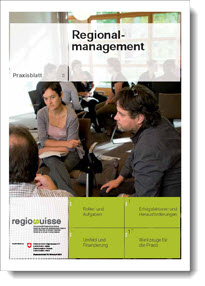 Die nachfolgenden Folien basieren auf dem Praxisblatt Regionalmanagement
Inhalt Praxisblatt Regionalmanagement:
Hintergrund
Regionalmanagement und Regionalentwicklung
Rollen und Aufgaben des Regionalmanagement
Umfeld und Finanzierung des Regionalmanagement
Erfolgsfaktoren und Herausforderungen
Werkzeuge für die Praxis
(publiziert 2011 in Deutsch, Französisch & Italienisch)
.
Was bedeutet Regionalmanagement (RM)?
Eine Organisation, welche die nachhaltige regionale Entwicklung in partizipativer Weise lenkt – eben managt
Idealerweise auf Basis einer gemeinschaftlich erarbeiteten regionalen Entwicklungsstrategie
Das RM ist für die Umsetzung der NRP ein zentraler Pfeiler. Umgekehrt ist die NRP eines von mehreren Förderprogrammen, die ein RM nutzt.
[Speaker Notes: http://www.idee-seetal.ch/wv_ideeseetal/w_ideeseetal/cgi-bin/cc/dateien/grundlagendokumente/bundesvorgaben%20professionelles%20regionalmanagement.pdf]
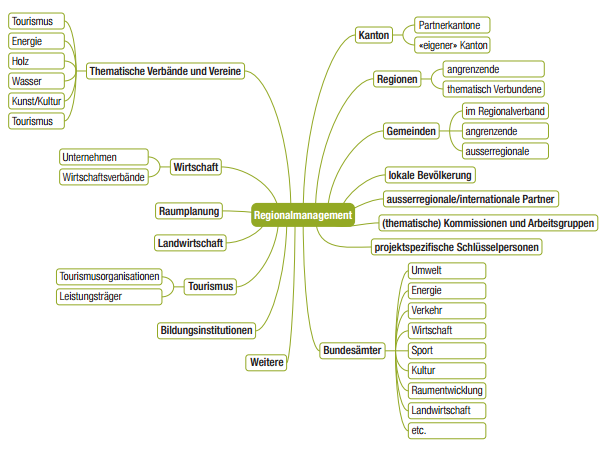 Rollen und Aufgaben eines RM
Vertretung nach aussen
Identifikation von Potenzialen einer Region
Motivation und Unterstützung der AkteurInnen bei der Initiierung, Planung und Umsetzung von Projekten («Geburtshelfer», «Facilitator», «Impulsgeber») 
Ein RM ist nicht als neue Staatsebene zwischen Bund−Kanton−Gemeinde zur verstehen. Regional Governance, statt Regional Government.
[Speaker Notes: http://www.idee-seetal.ch/wv_ideeseetal/w_ideeseetal/cgi-bin/cc/dateien/grundlagendokumente/bundesvorgaben%20professionelles%20regionalmanagement.pdf]
Handlungsfeld Regionalentwicklung: Funktionale Räume
Kulturell
Gesellschaftlich	≠ Gemeinde-, Bezirks- oder Kantonsgrenze
Wirtschaftlich 
Gebietsübergreifende Zusammenarbeit:«Auch wenn Regionalmanagements meist in die regionalen Strukturen einer Region eingebunden sind, agieren sie nicht nur innerhalb der Region. Je nach Projekt oder Vorhaben ändert sich der Aktionsradius, aber auch die Zusammensetzung der beteiligten Akteurinnen und Akteure.»(= variable Geometrie: je nach Funktion anderer Raumbezug; eine Region geht über ihre Grenzen hinaus.)
Praxisblatt RM
Projektbeispiel: Integrierte Biomasse-Nutzung
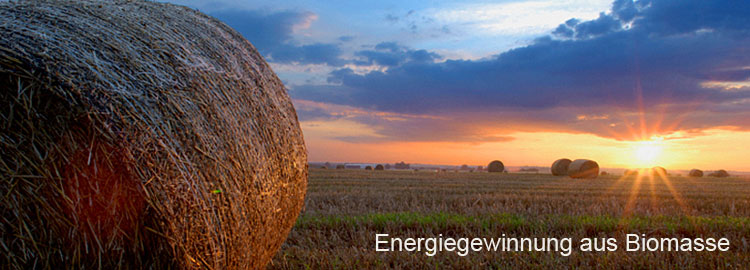 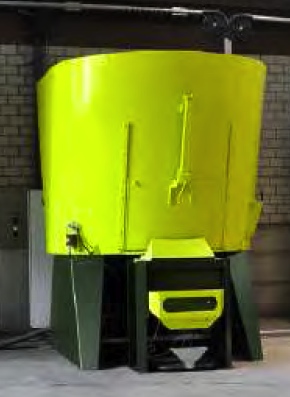 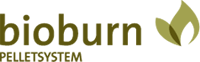 Projektidee
F&E für Entwicklung eines Prototyps zur Verwertung von Biomasse (Integration von vorhandenen Anlagen)
Output der Maschine: Pellets zum Heizen/Stromerzeugen oder als Viehfutter
Nach Abschluss NRP-Phase: Entwicklung bis hin zur Serienreife, dann Verkauf der Anlage an Landwirte als Franchisepartner  Eigengebrauch der Pellets oder Verkauf an öffentliche Hand
Quelle: Bioburn AG
Acht Herausforderungen – und wie diese gemeistert werden können
Projektinitianten identifizieren > Vernetzungs- und Kommunikationsarbeit leisten
Kommunikation zwischen NRP und Projektinitianten > RM als Vermittler/Übersetzer
Markttauglichkeit der Projekte > Professionalisierung mit RM z.B. durch Business Model Design
Eigenwirtschaftlichkeit der Projekte > auf Langfristigkeit angelegte Trägerschaft
Auslegung der NRP-Kriterien > Einschätzung der Projekte – nicht zu eng definierte Kriterien
Innovationshemmende (rechtliche) Rahmenbedingungen > Vernetzung mit verantwortlichen Stellen und Durchhaltevermögen
Verzögerungen im Projektablauf > Flexible Programmdauer
Projekteentwicklung nach Förderphase >  Ganzheitliche Betreuung durch RM
Kernaufgaben und mögliche Tätigkeiten eines RM
ProjekteProzesse
Regionalmanagement im Spannungsfeld von Routine und Innovationsanspruch
Flexibel sein und Opportunitäten nutzen
Sicherheit
Risikobereitschaft
RM
Fehlertoleranz
Routine
Konsolidierung
Innovation
Konstanz
Output-
orientierung
Prozess-
orientierung
Professionalisierung
etc.
Chancen erkennen
Regional Performance
[Speaker Notes: Chancen zu erkennen
Prozesse zuzulassen
Auf Opportunitäten zu reagieren 
Flexibel zu sein
Risiken einzugehen
	 Voraussetzung: Innovationsfähigkeit bedingt Regionskompetenz (fundierte Kenntnisse der regionalen Akteure, der Stärken, Zusammenhänge und Besonderheiten). Nichteinheimische können dieses Wissen anwenden.

	 Ein weiterer begünstigender Faktor für die Entstehung von neuen Ideen und Innovationen ist horizontale Vernetzung (nicht hierarchische Vernetzung).]
Rechtsformen und Finanzierung
Rechtliche Grundlage: Leistungsvereinbarung zwischen Kanton und regionalem Entwicklungsträger (z.B. RM)
Formen:
Auftrag an Gemeindeverbände	–  Mandat an Firma
Auftrag an Regionalkonferenzen	–  Einbindung in eigene Verwaltung
Finanzierung des RM:
Beiträge der Gemeinden oder in der Trägerschaft vertretenen Organisationen
Grund- oder Vollfinanzierung durch Kanton
Projektabhängige Finanzierung
Erlöse aus Dienstleistungen des RM
Sponsoring
Anforderungsprofil Regionalmanagement
Hohe Anforderungen
Evtl. Einbezug Dritter
Spezialisierung möglich dank Einsatz eines RM-Teams
[Speaker Notes: Hohe Anforderungen, evtl Einbezug Dritter oder Einsatz eines RM-Teams -> Spezialisierung möglich]
Hinweis auf Weiterbildungsangebote fürRegionalmanagerInnen
Studiengänge:
Agenda:
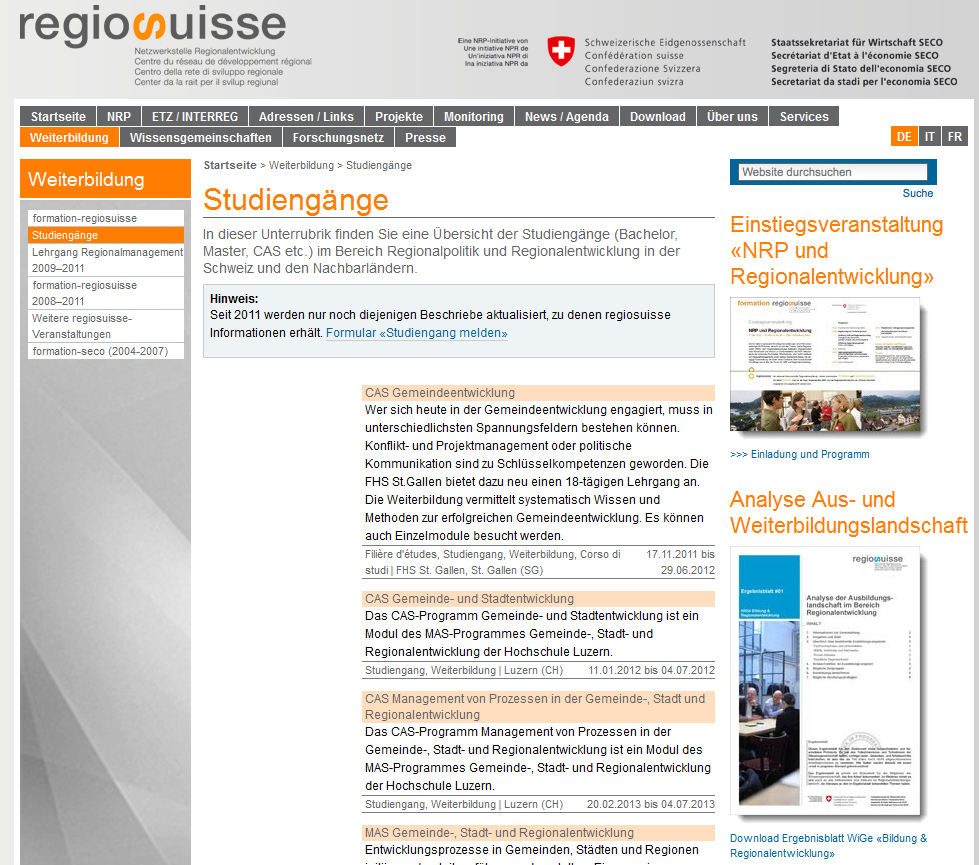 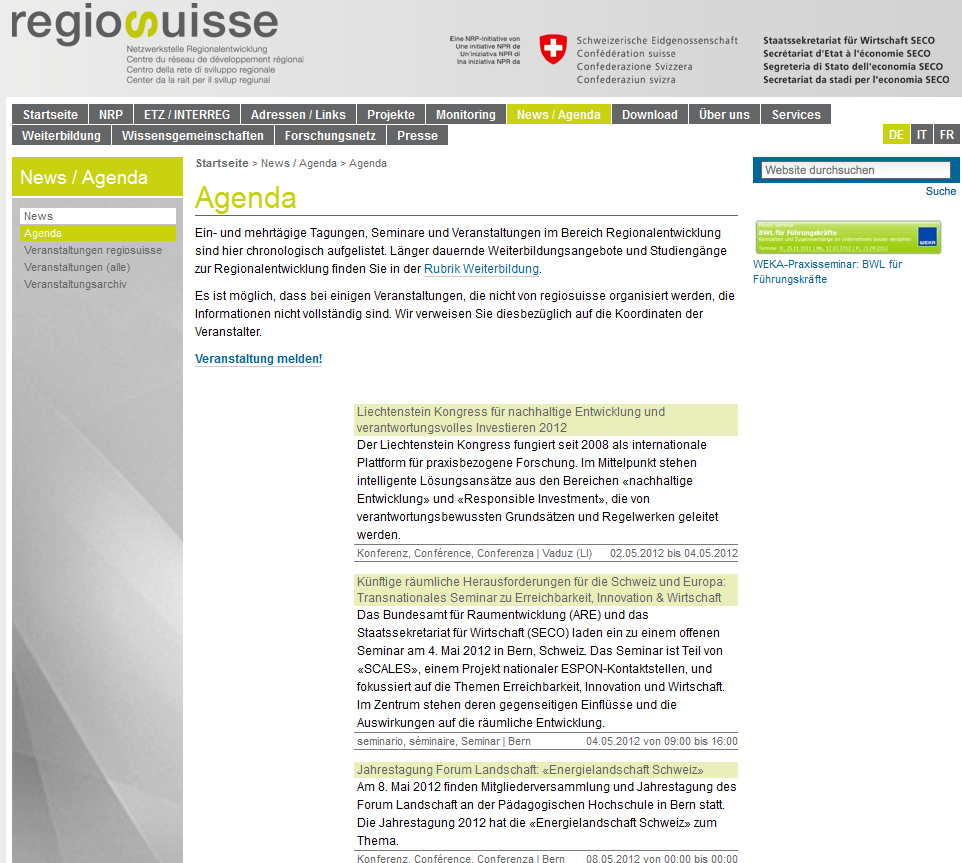 Veranstaltungen von überregionalem Interesse im Bereich Regionalentwicklung aus der Schweiz und den benachbarten Staaten
[Speaker Notes: Quelle: PP regiosuisse D euregia 2010 Johannes Heeb Schlussversion 261010]
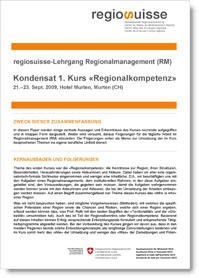 Hinweis: formation-regiosuisse-Kurse RM
Kurse RM für weitergehende Vertiefungen von relevanten Themen, Methoden etc. des RM 
Einzeln belegen oder einen Lehrgang abschliessen(5 ECTS)*
Kommende Kurse:
12.–15. November 2012	Wirkungsorientierte Regionalentwicklung 			(inkl. Gender-Thematik)
28.– 30. Januar 2013	Regionales Netzwerkmanagement & Kommunikation
13.–15. Mai 2013		Regional Entrepreneurship und Regionalökonomie
16.–19. September 2013	Jokerthema oder Prozesskompetenz
Anmeldung und zusätzliche Informationen in deutsch, französisch, ital.:

www.regiosuisse.ch/formation/formation-regiosuisse
www.regiosuisse.ch/formazione/formation-regiosuisse
www.regiosuisse.ch/weiterbildung/formation-regiosuisse
g
Zusammenfassend
In grossen Teilen der Schweiz sind RMs aktiv, welche die Akteure bei der Entwicklung und Umsetzung ihrer Projekte unterstützen. 
RMs sind für die Entwicklung einer Region von grosser Bedeutung.
Nutzen Sie die RM bei Ihren Projekten oder beim Erfahrungsaustausch.
regiosuisse unterstützt im Auftrag des SECO die RM und andere Regionalentwicklungsakteure durch Wissensplattformen, Veranstaltungen, Weiterbildungen…
[Speaker Notes: Quelle: PP regiosuisse D euregia 2010 Johannes Heeb Schlussversion 261010]
Besten Dank für Ihre Aufmerksamkeit!
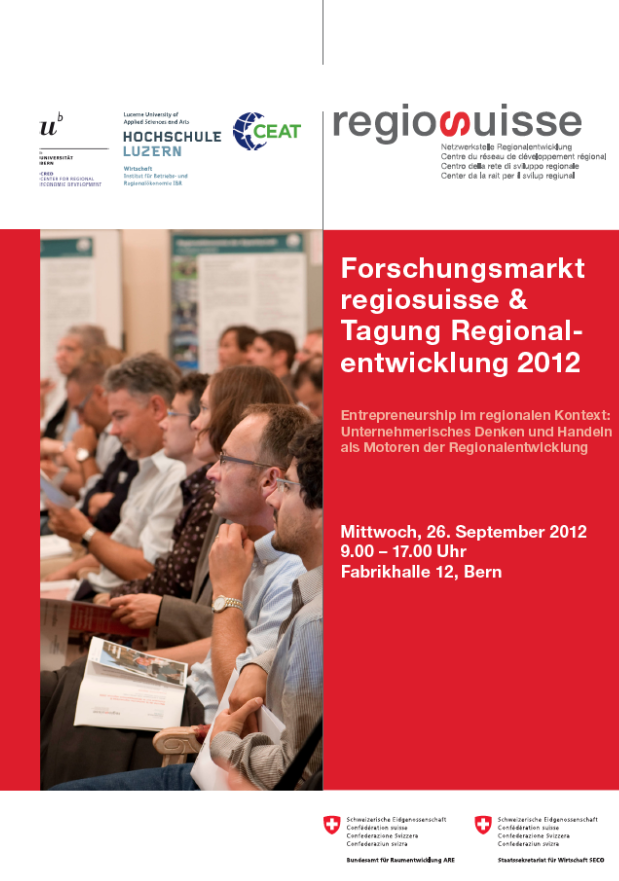 Thank you for your attention!
Good to Know:

Research Marked regiosuisse & Conference Regional Development

Berne 
September 26 2012